Как два студента ворвались в большой бизнес
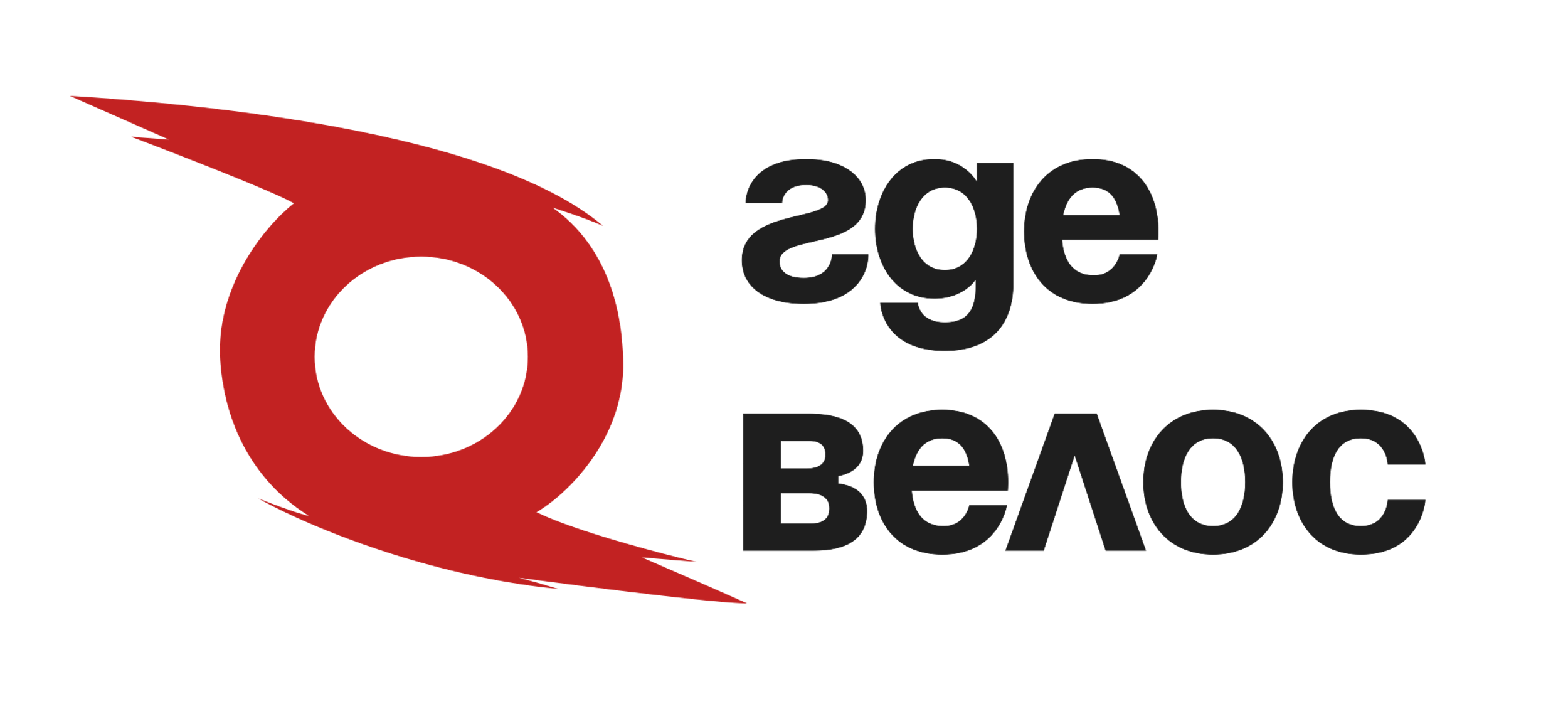 Инвестиции, электровелосипеды и большая мечта
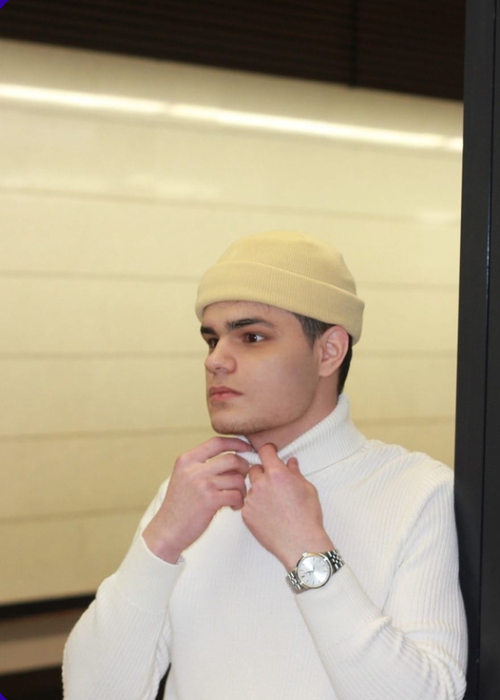 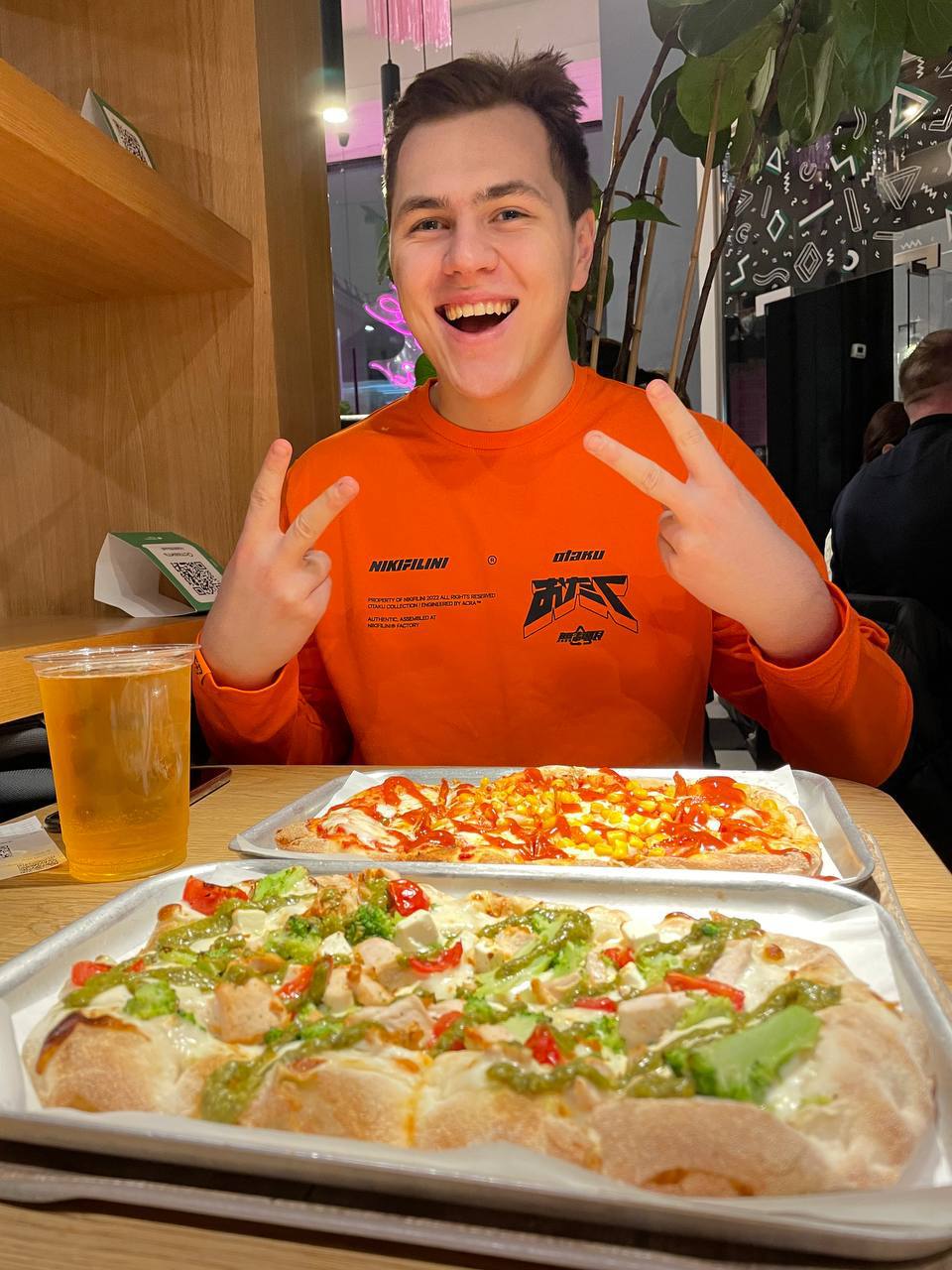 Привет
Мы Сема и Саша, создатели сервиса по аренде электровелосипедов для курьеров «Где Велос»

Стартап, если хотите)

Как школьнику или студенту привлечь капитал, создать бизнес и не прогореть? 
– постараемся ответить
Все началось с этих двух велосипедов
16 марта 2022 года – первый звонок с Авито от потенциального арендатора
17 марта 2022 г. – первая аренда электровелосипеда

Арендаторы приходили к Семену прямо в подъезд…
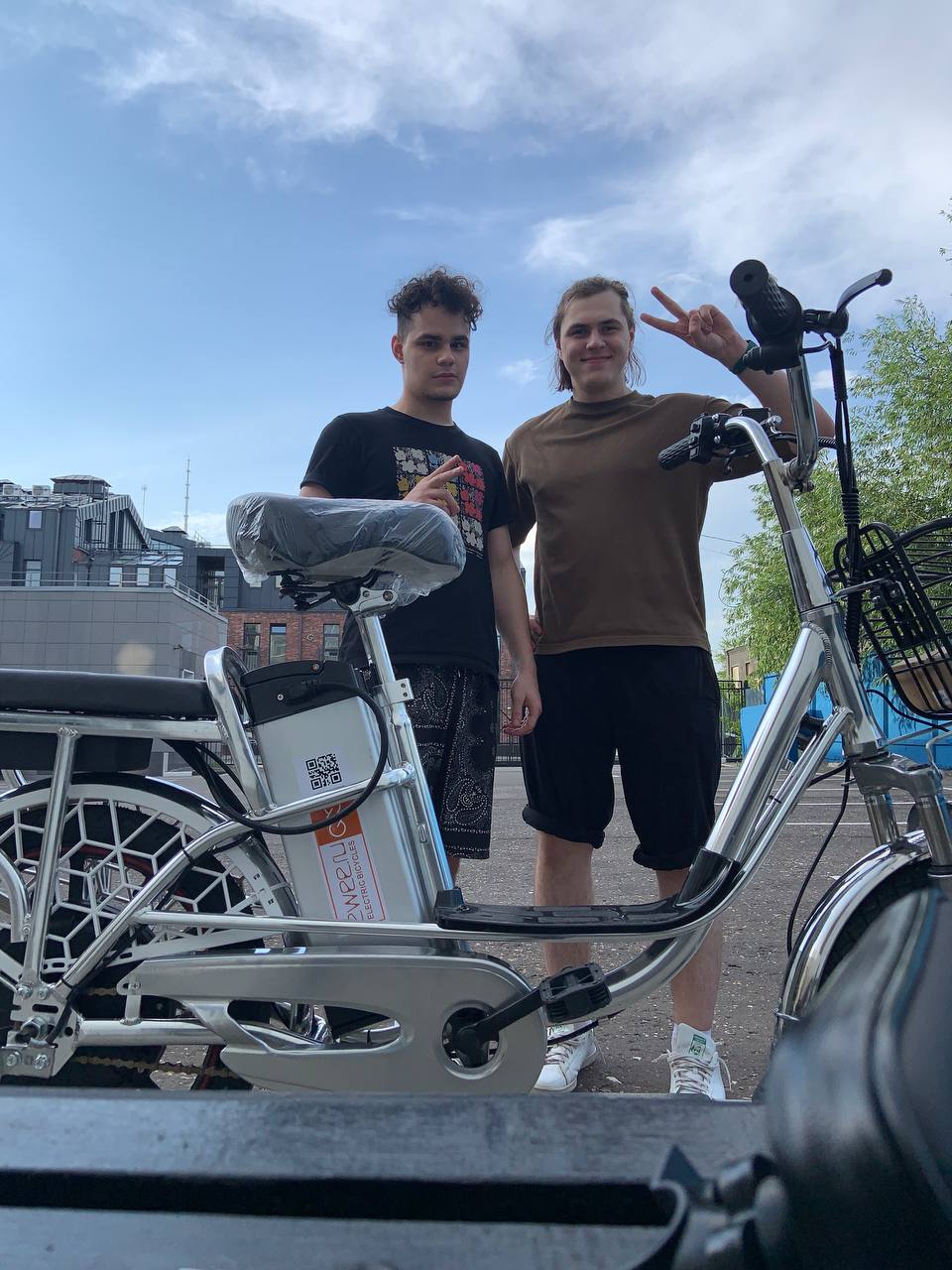 Теперь не одногруппники, а бизнес-партнеры
В мае 2022 г. мы объединили свои небольшие капиталы и начали совместный путь органического развития
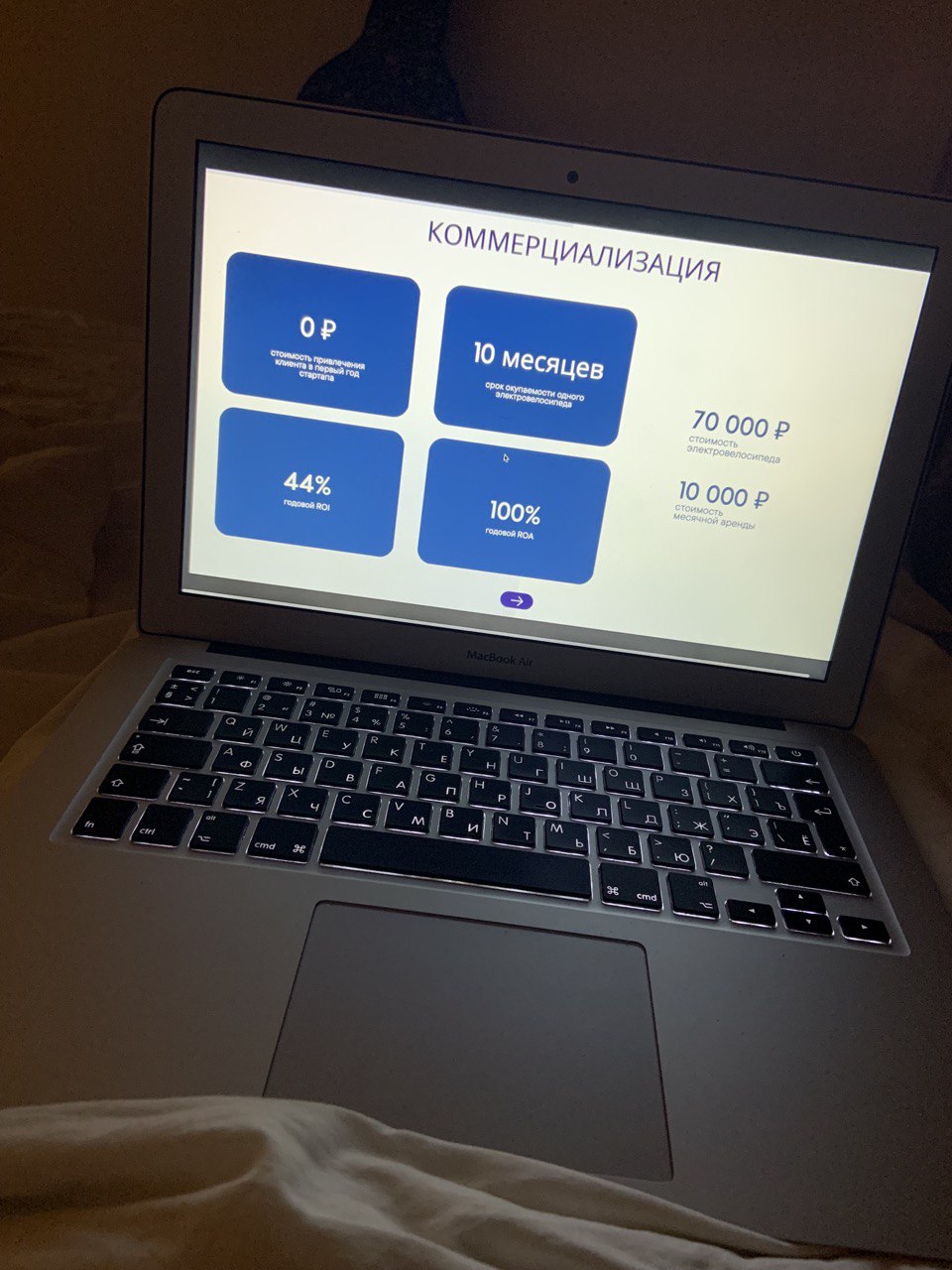 Хапнуть деньги от государства за бесплатно
В мае 2022 года Бизнес Инкубатор предложил поучаствовать в розыгрыше гранта
Сначала Семен, а потом и вдвоем с Сашей подались на грант и отзащищались дважды
Реально так зарубились за миллион рублей в студенческом стартапе
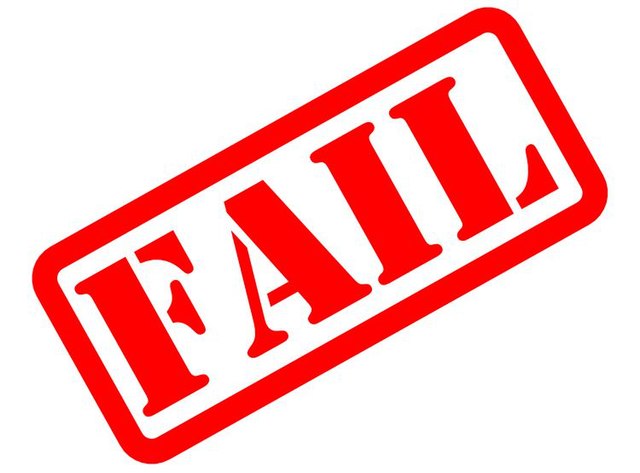 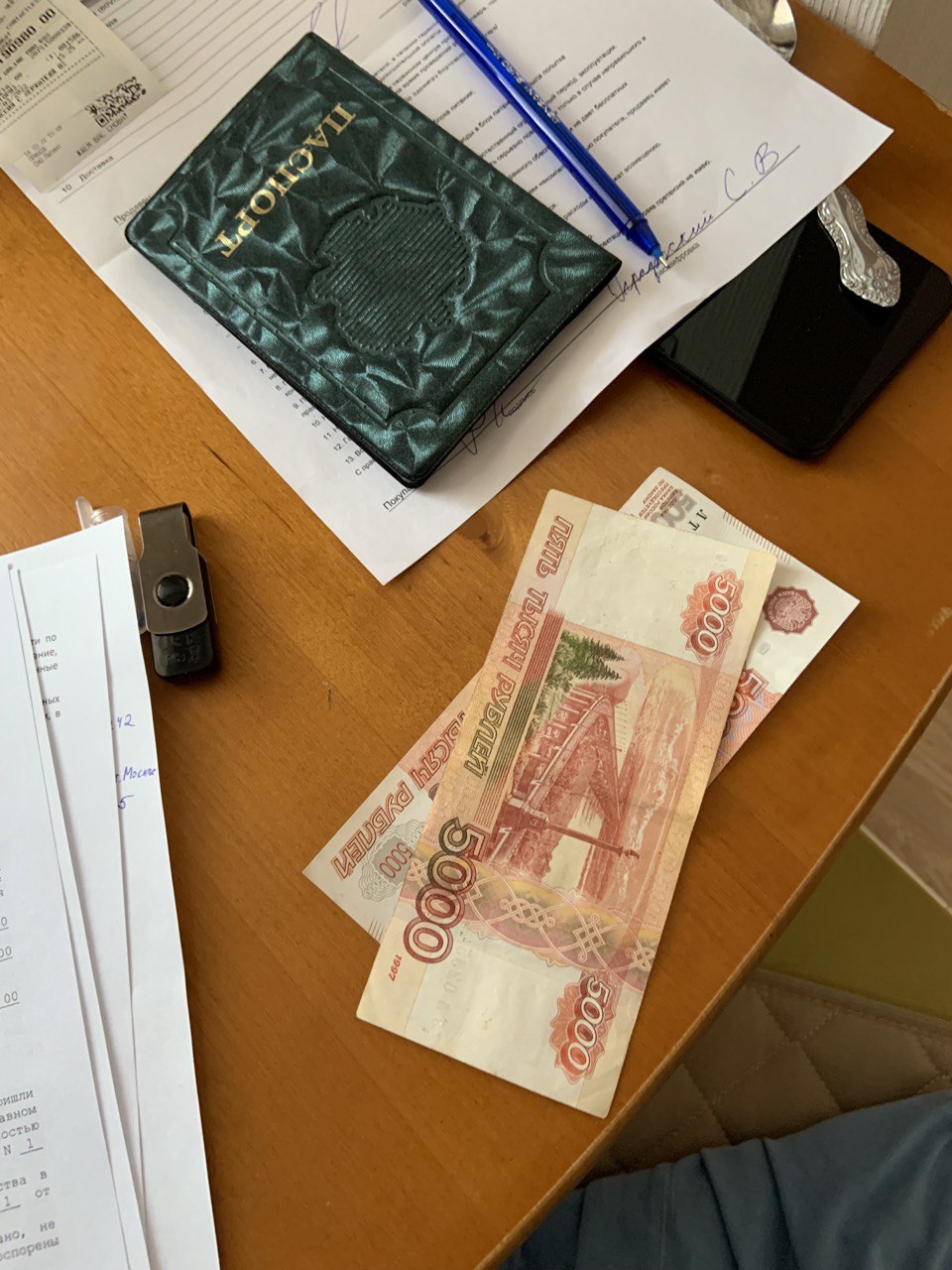 Немножко теории
Глобально есть 2 метода:
- заемные инвестиции
- посевные инвестиции




P.S.: не забывайте правило 3 F: friends, family, fools
P.S.S.: Грант - bullshit
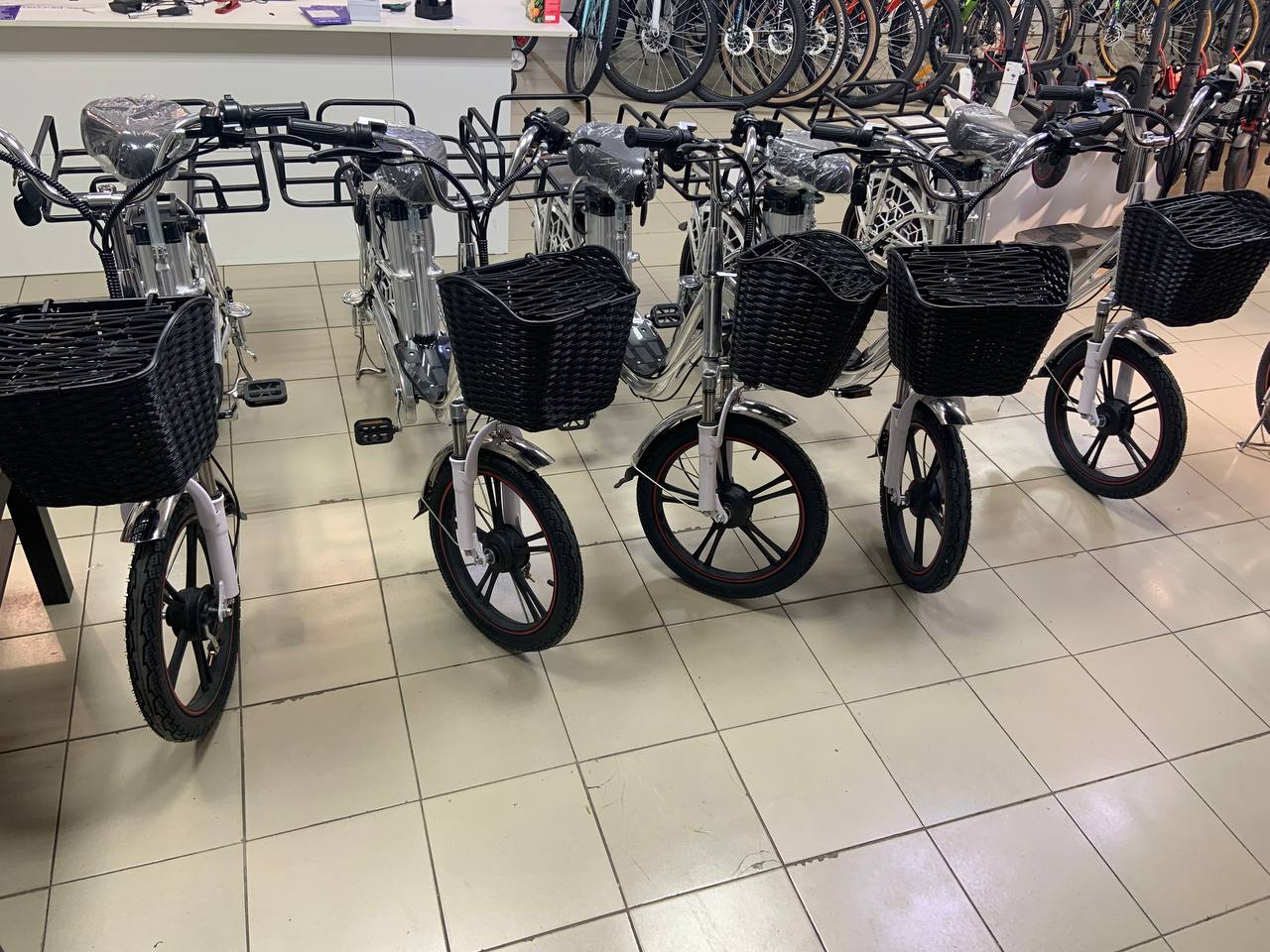 Саша сказал, что стоит искать инвестора… Значит найдем!
И нашли таки!
Получили 19 000 000 руб. от инвестора
В 19 раз больше, чем давал грант!
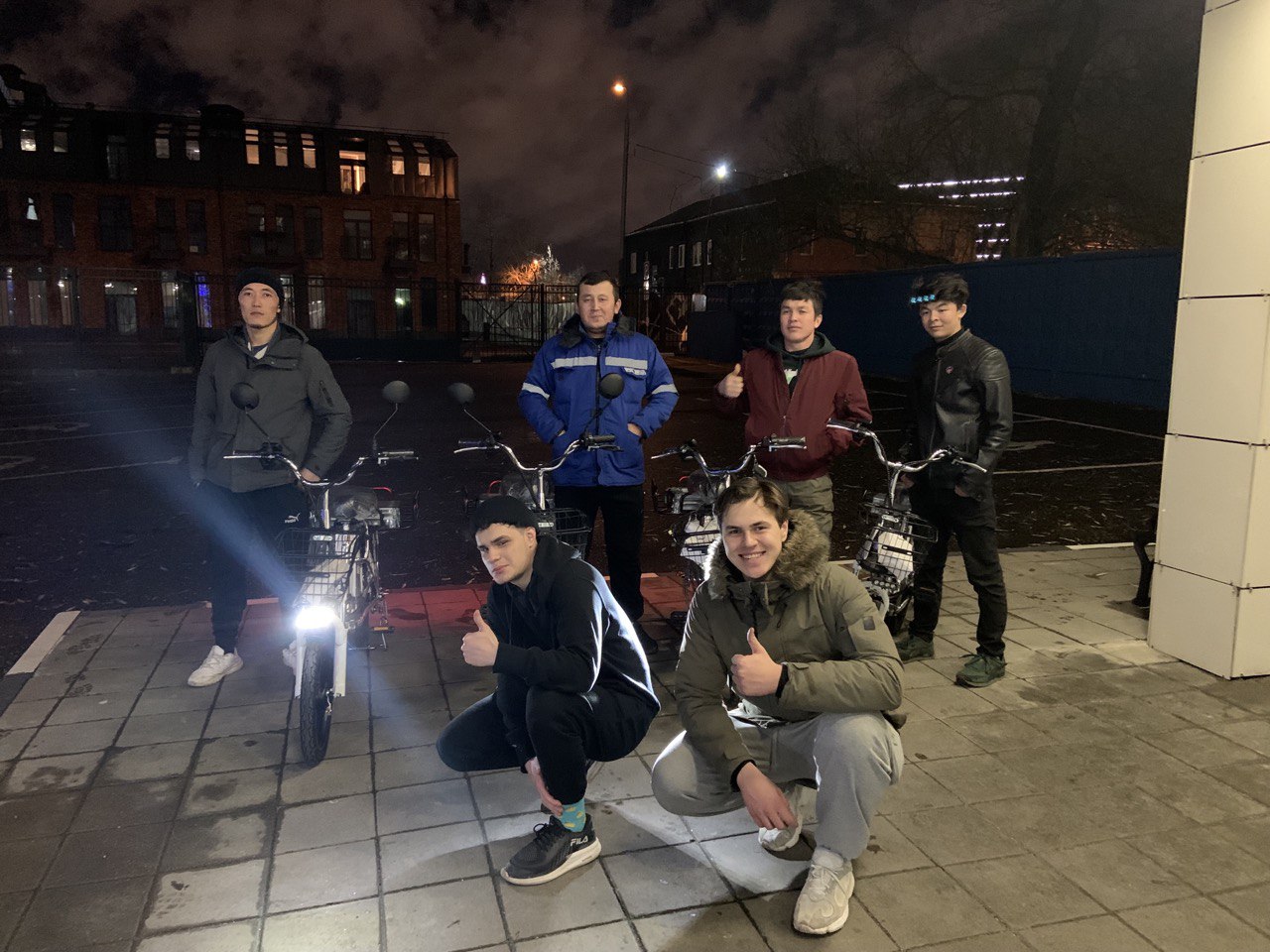 Стресс-тест
Закупка 20 электровелосипедов в России
Проверка спроса
Разработка приложения
Приложение
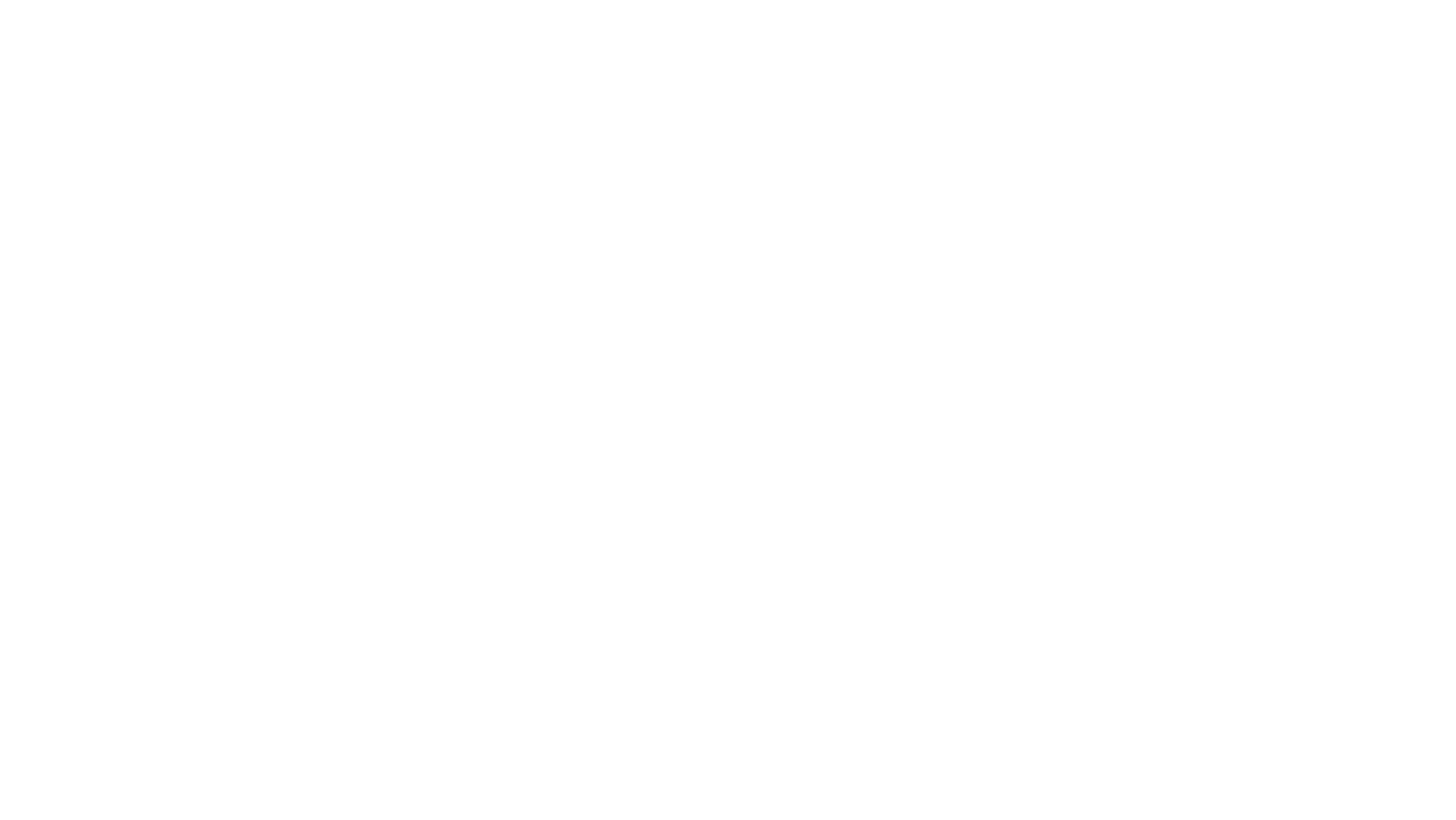 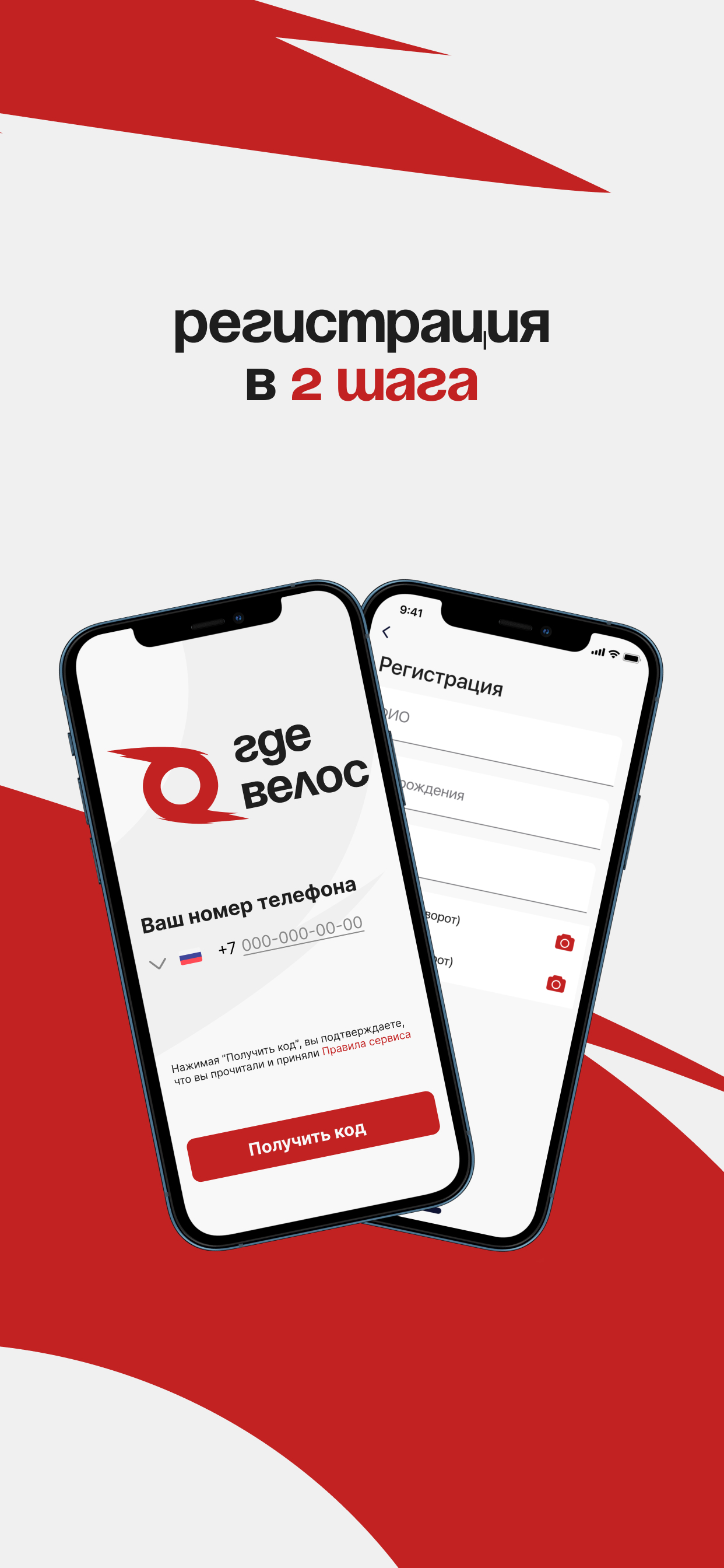 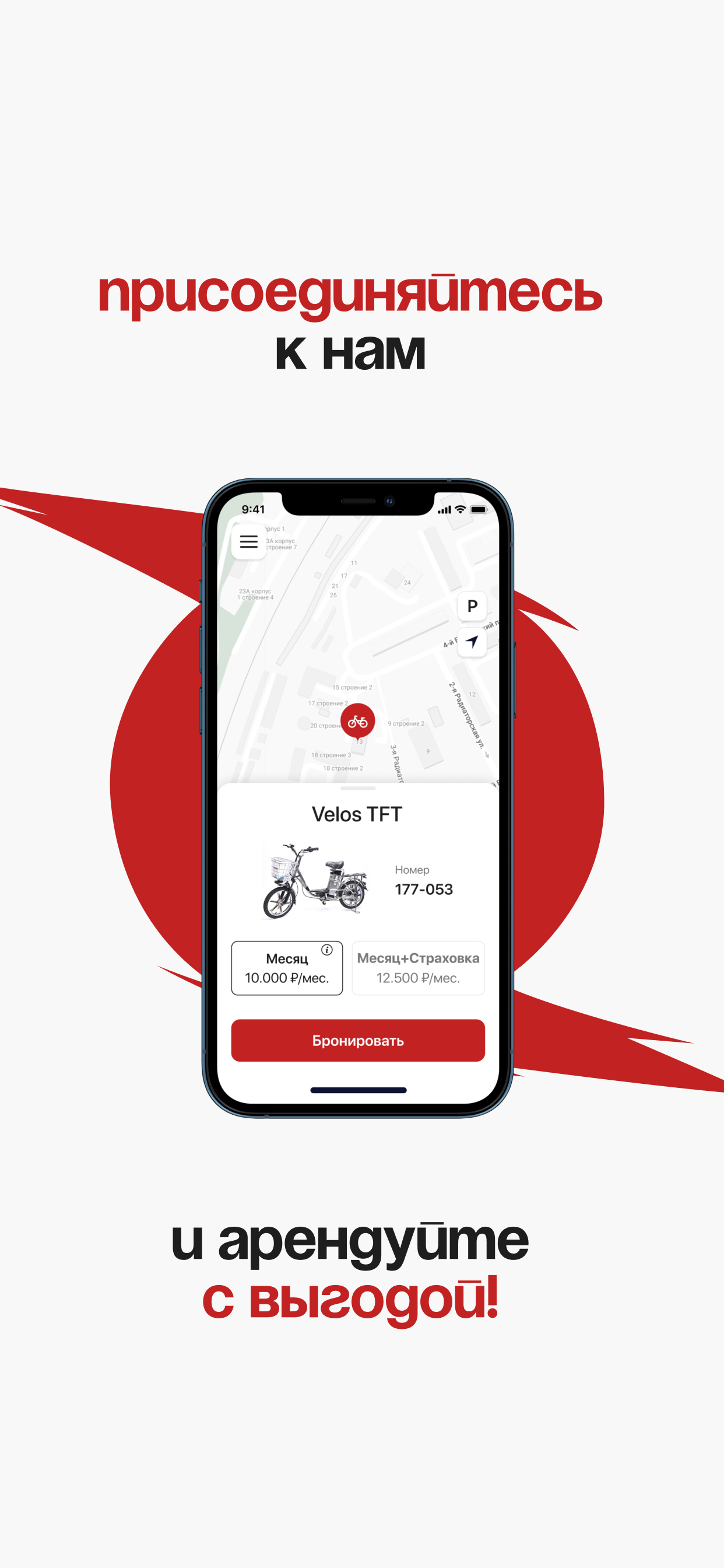 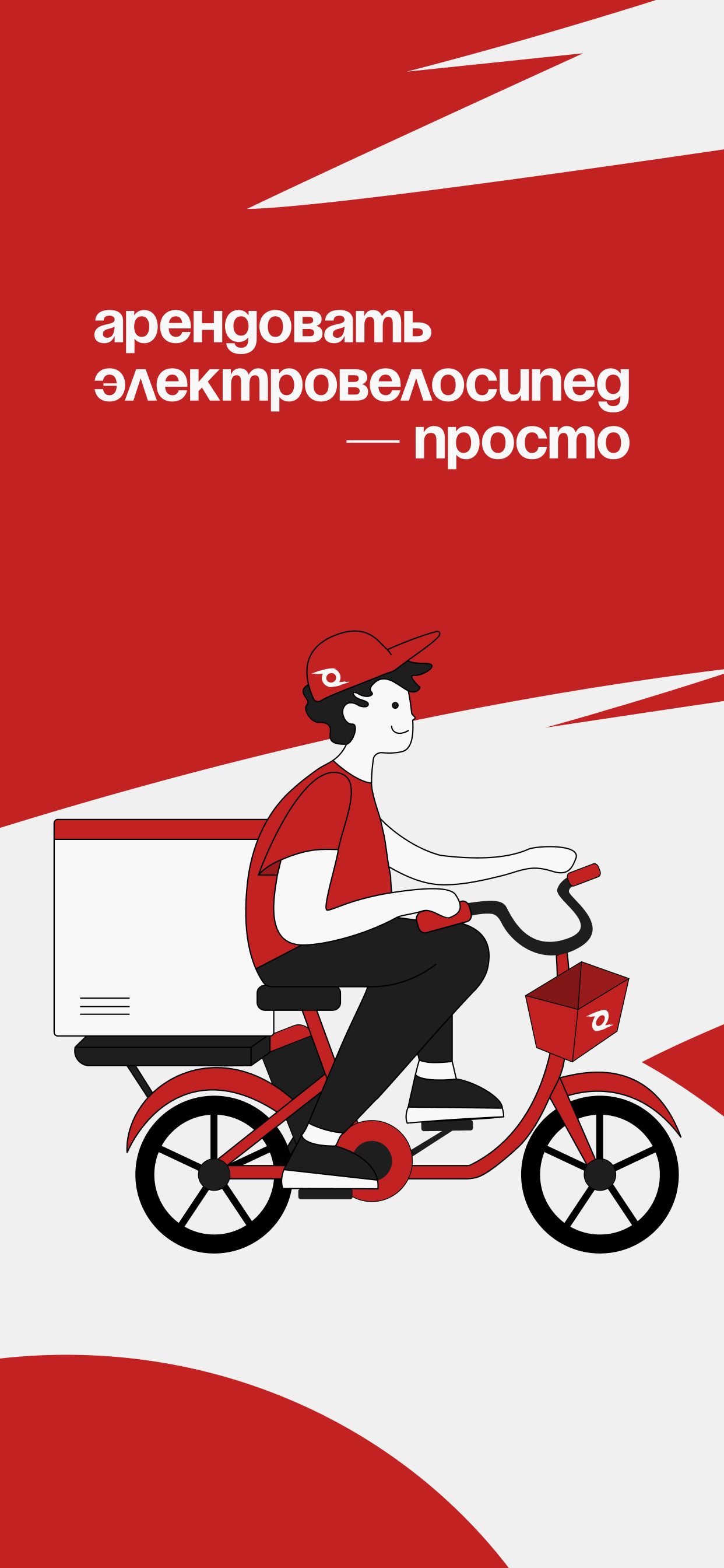 Вот из-за этой штуки мы крутые и инновационные
Открыли первый офис весной 2023
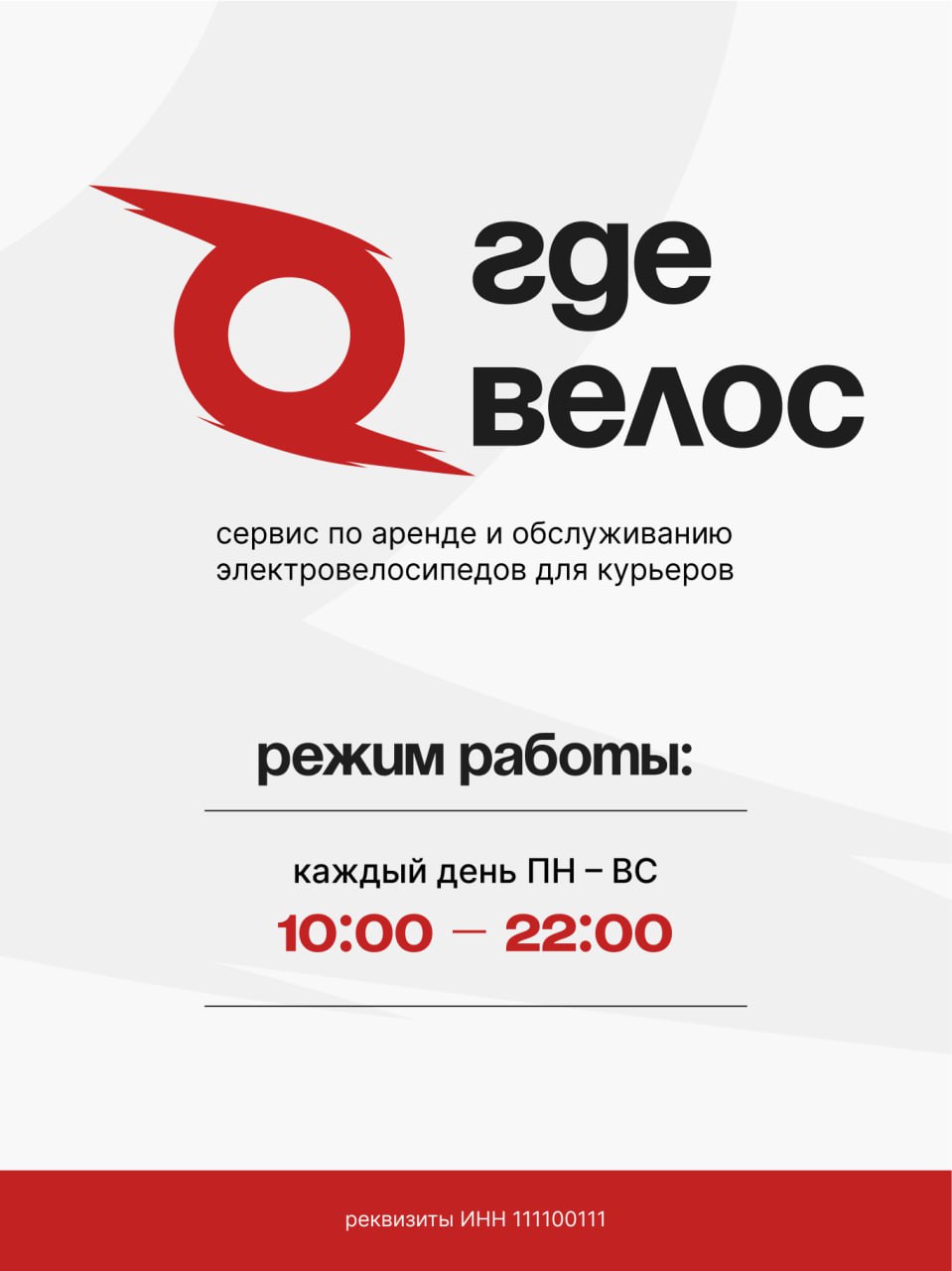 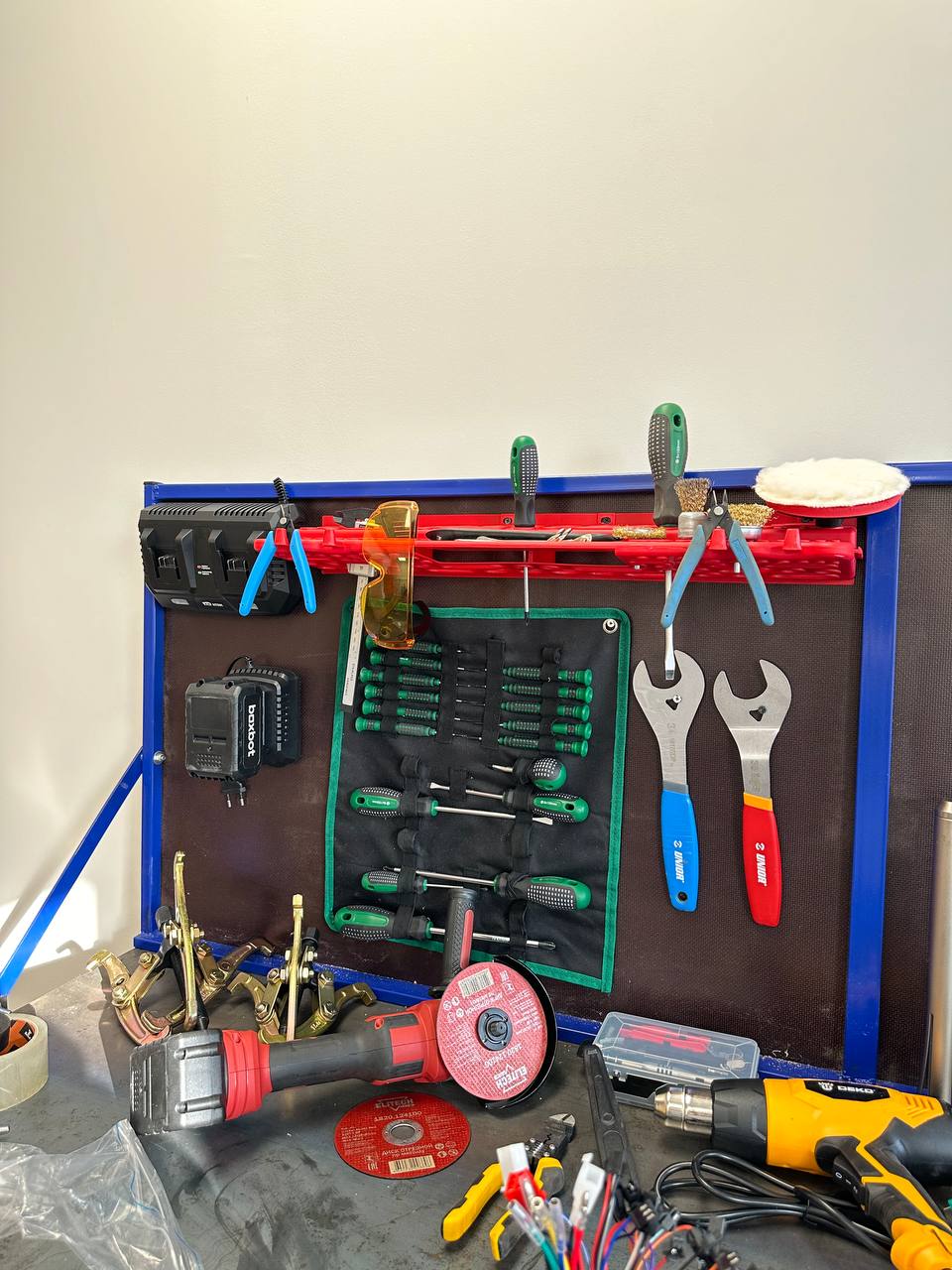 Затем второй весной 2024
Вышли на маркетплейсы!
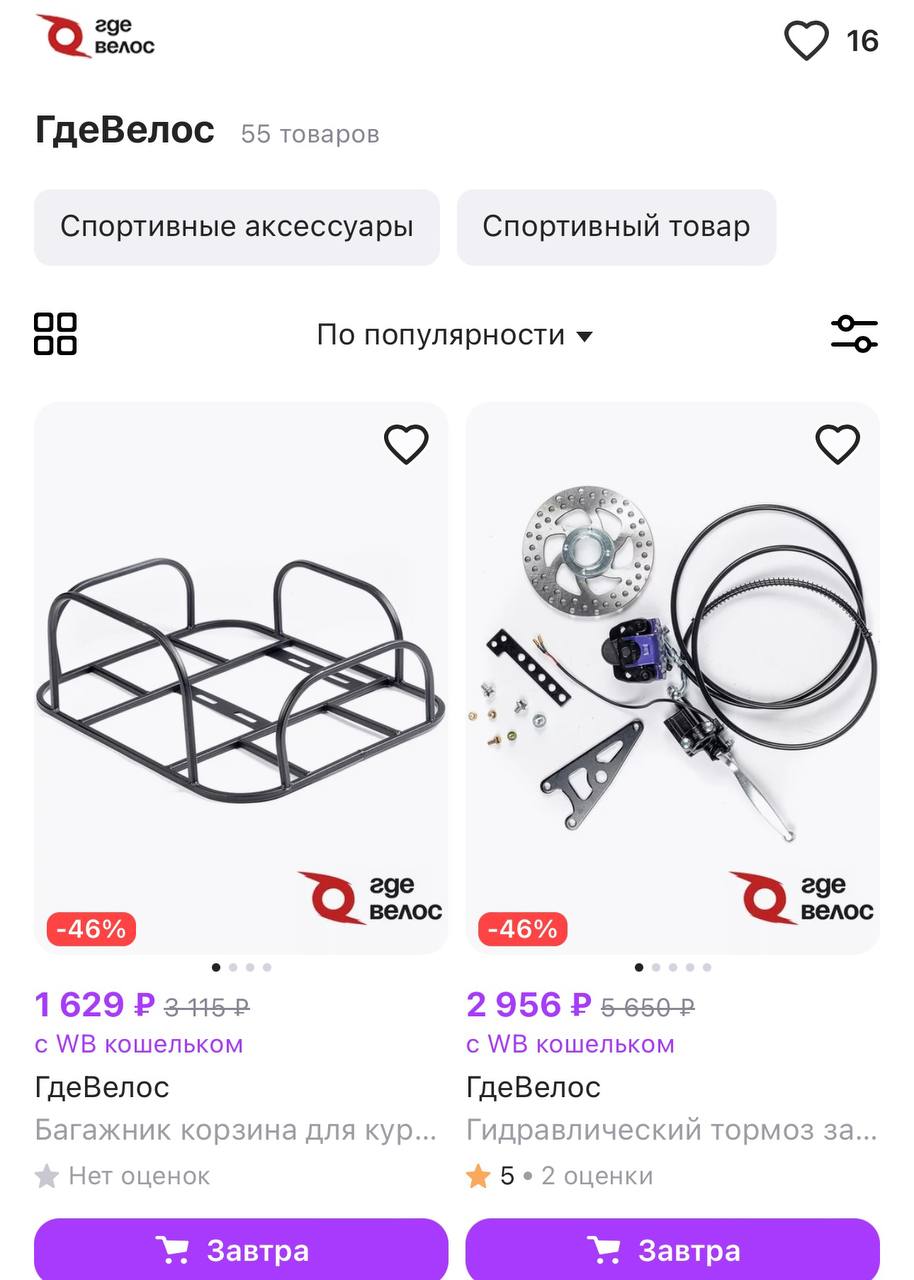 Большое спасибо за ваше внимание!